2019
POWER POINT
极简商务实用模板
THE PROFESSIONAL POWERPOINT TEMPALTE
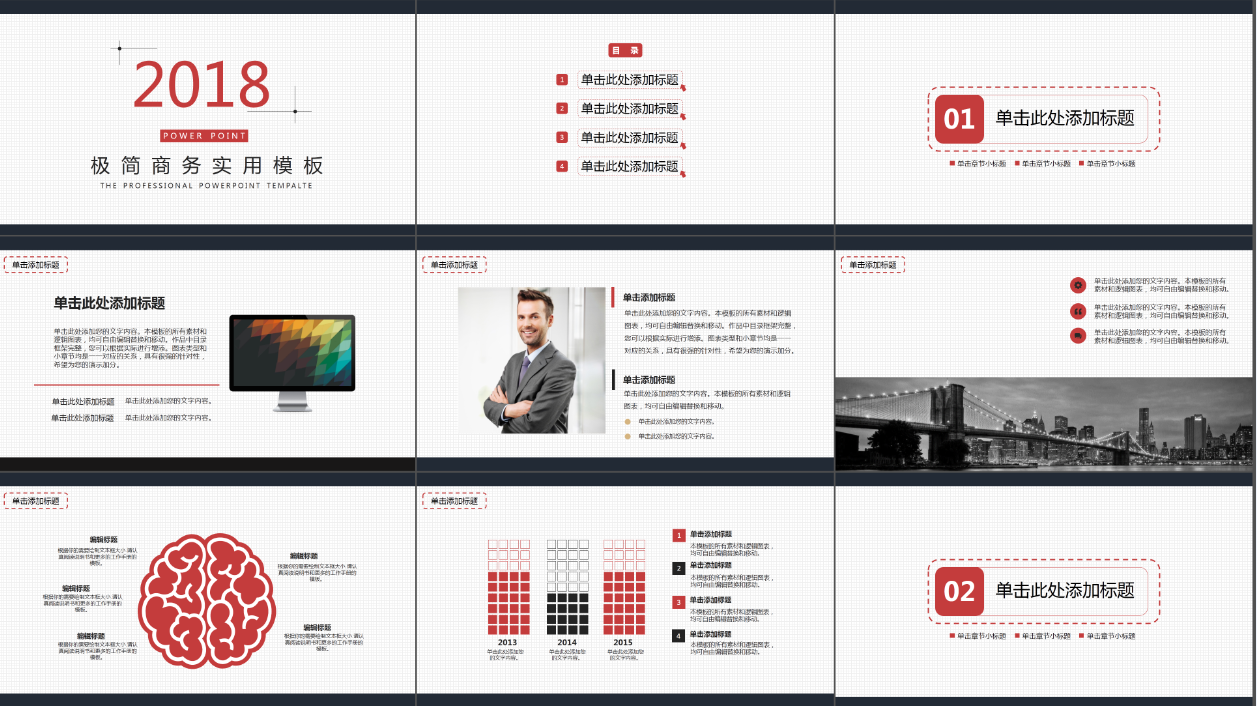 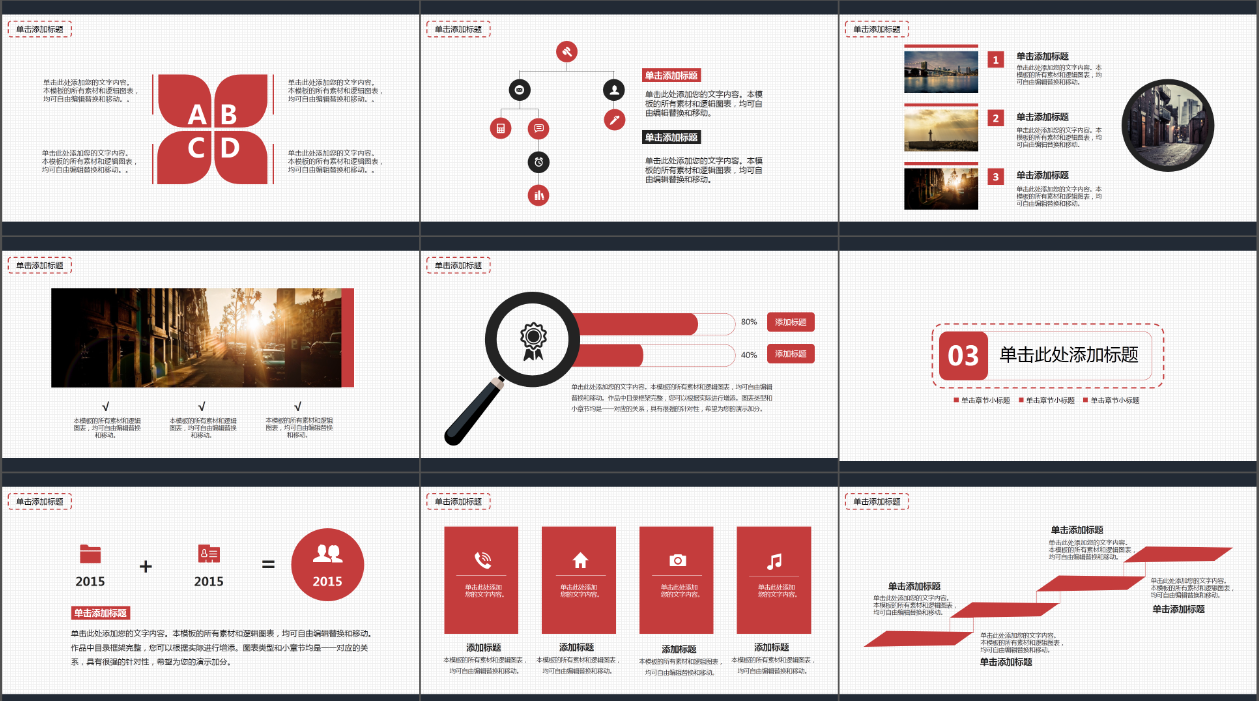 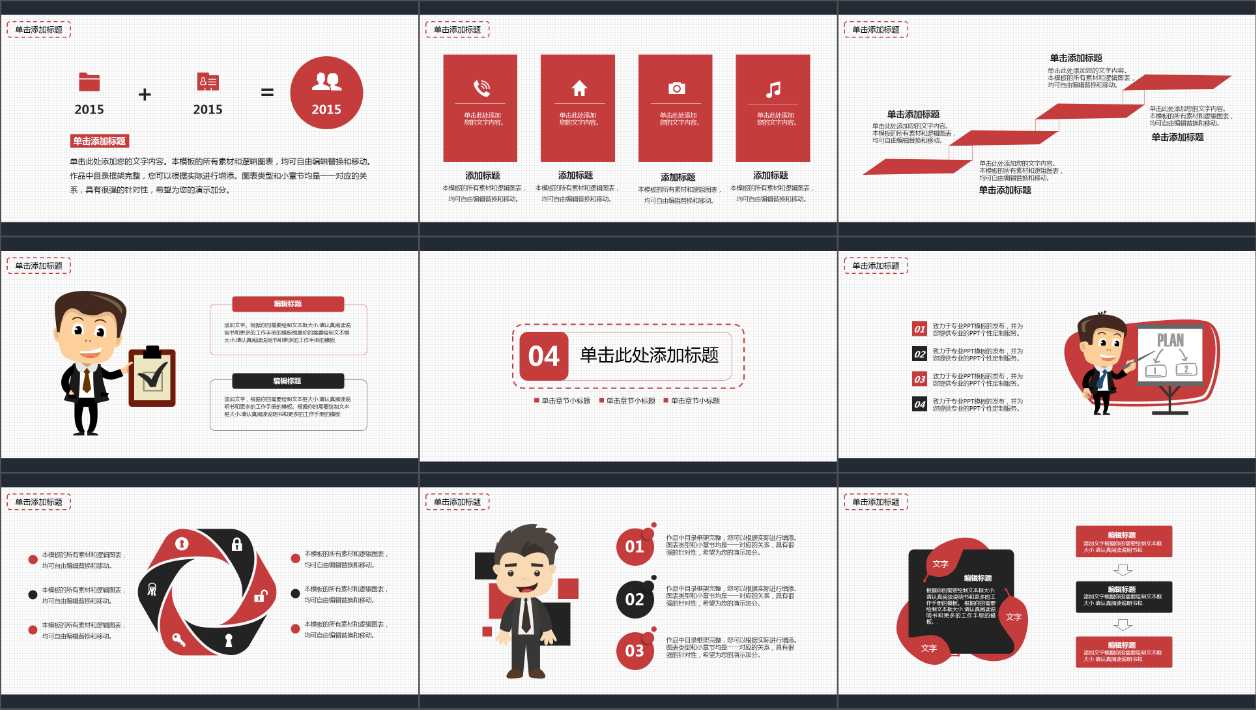 目录
单击此处添加标题
1
单击此处添加标题
2
单击此处添加标题
3
单击此处添加标题
4
01
单击此处添加标题
单击章节小标题
单击章节小标题
单击章节小标题
单击添加标题
单击此处添加标题
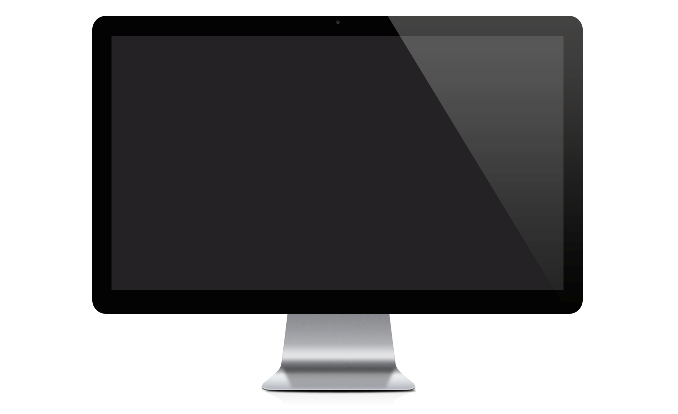 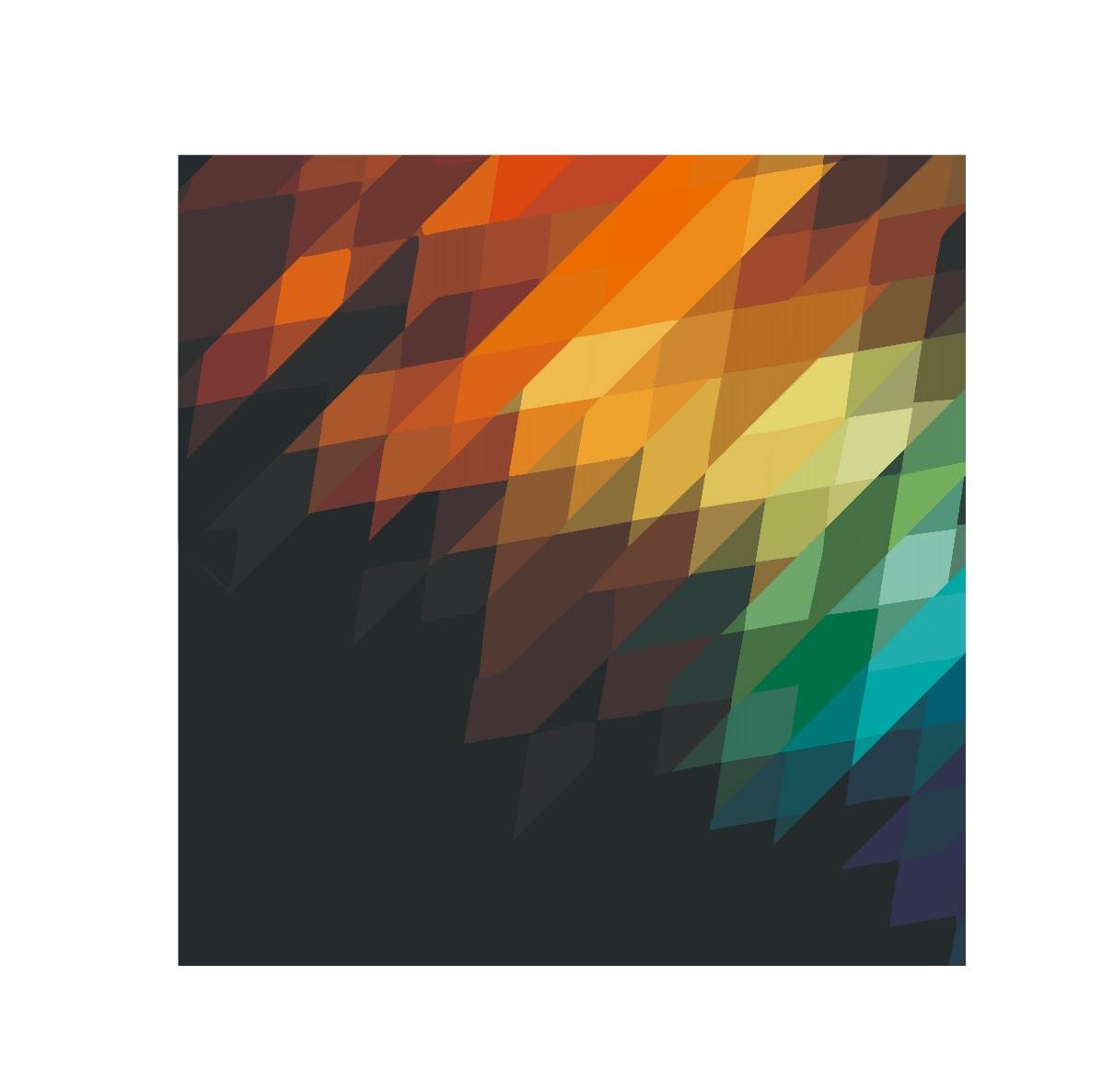 单击此处添加您的文字内容。本模板的所有素材和逻辑图表，均可自由编辑替换和移动。作品中目录框架完整，您可以根据实际进行增添。图表类型和小章节均是一一对应的关系，具有很强的针对性，希望为您的演示加分。
单击此处添加标题
单击此处添加您的文字内容。
单击此处添加标题
单击此处添加您的文字内容。
单击添加标题
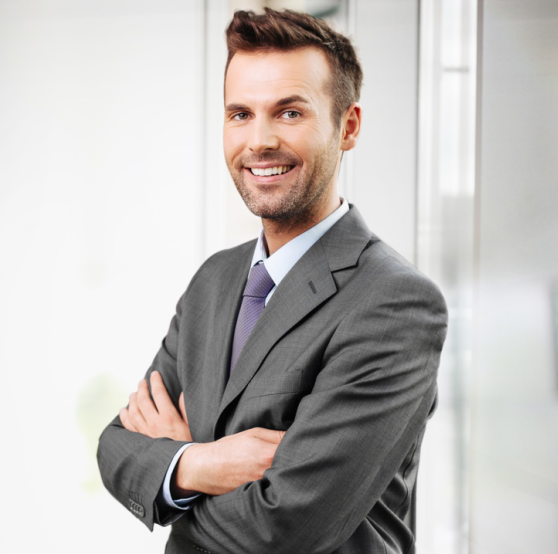 单击添加标题
单击此处添加您的文字内容。本模板的所有素材和逻辑图表，均可自由编辑替换和移动。作品中目录框架完整，您可以根据实际进行增添。图表类型和小章节均是一一对应的关系，具有很强的针对性，希望为您的演示加分。
单击添加标题
单击此处添加您的文字内容。本模板的所有素材和逻辑图表，均可自由编辑替换和移动。
单击此处添加您的文字内容。
单击此处添加您的文字内容。
单击添加标题
单击此处添加您的文字内容。本模板的所有素材和逻辑图表，均可自由编辑替换和移动。
单击此处添加您的文字内容。本模板的所有素材和逻辑图表，均可自由编辑替换和移动。
单击此处添加您的文字内容。本模板的所有素材和逻辑图表，均可自由编辑替换和移动。
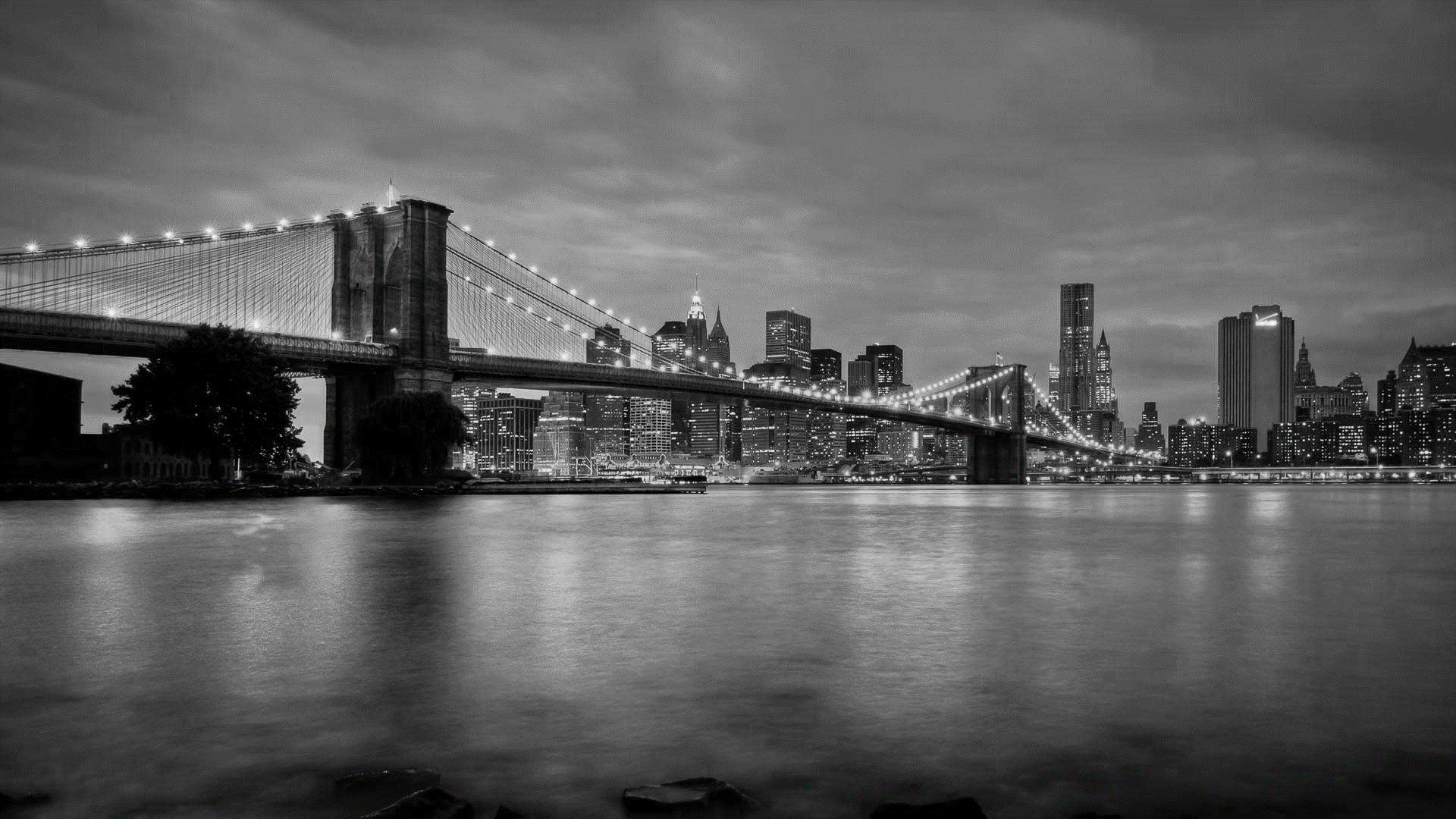 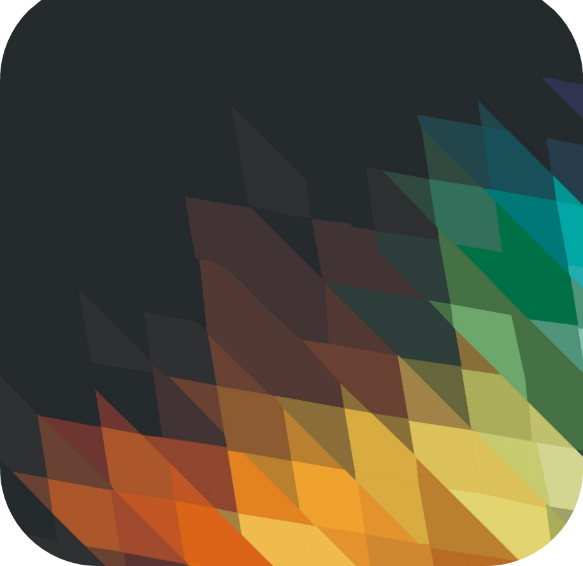 单击添加标题
编辑标题
根据你的需要绘制文本框大小.请认真阅读说明书和更多的工作手册的模板。
编辑标题
根据你的需要绘制文本框大小.请认真阅读说明书和更多的工作手册的模板。
编辑标题
根据你的需要绘制文本框大小.请认真阅读说明书和更多的工作手册的模板。
编辑标题
编辑标题
根据你的需要绘制文本框大小.请认真阅读说明书和更多的工作手册的模板。
根据你的需要绘制文本框大小.请认真阅读说明书和更多的工作手册的模板。
单击添加标题
单击添加标题
1
本模板的所有素材和逻辑图表，均可自由编辑替换和移动。
单击添加标题
2
本模板的所有素材和逻辑图表，均可自由编辑替换和移动。
单击添加标题
3
本模板的所有素材和逻辑图表，均可自由编辑替换和移动。
单击添加标题
4
2013
2014
2015
本模板的所有素材和逻辑图表，均可自由编辑替换和移动。
单击此处添加您的文字内容。
单击此处添加您的文字内容。
单击此处添加您的文字内容。
02
单击此处添加标题
单击章节小标题
单击章节小标题
单击章节小标题
单击添加标题
单击此处添加您的文字内容。本模板的所有素材和逻辑图表，均可自由编辑替换和移动。。
单击此处添加您的文字内容。本模板的所有素材和逻辑图表，均可自由编辑替换和移动。。
A
B
C
D
单击此处添加您的文字内容。本模板的所有素材和逻辑图表，均可自由编辑替换和移动。。
单击此处添加您的文字内容。本模板的所有素材和逻辑图表，均可自由编辑替换和移动。。
单击添加标题
单击添加标题
单击此处添加您的文字内容。本模板的所有素材和逻辑图表，均可自由编辑替换和移动。
单击添加标题
单击此处添加您的文字内容。本模板的所有素材和逻辑图表，均可自由编辑替换和移动。
单击添加标题
单击添加标题
1
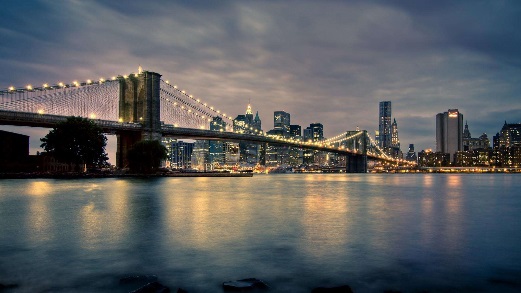 单击此处添加您的文字内容。本模板的所有素材和逻辑图表，均可自由编辑替换和移动。
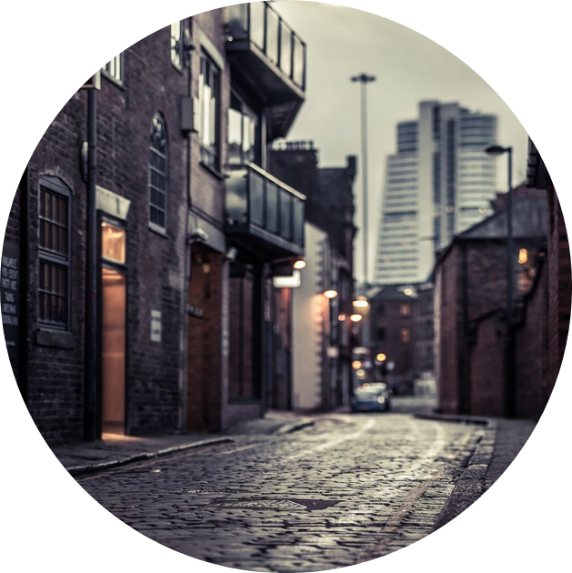 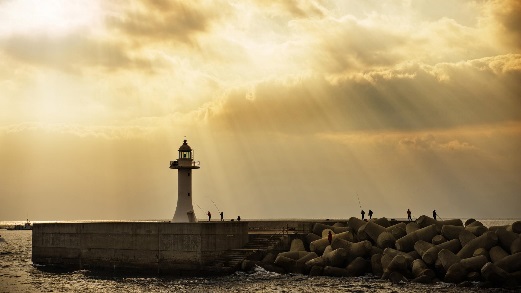 2
单击添加标题
单击此处添加您的文字内容。本模板的所有素材和逻辑图表，均可自由编辑替换和移动。
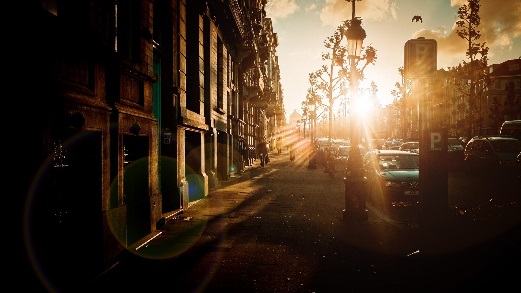 单击添加标题
3
单击此处添加您的文字内容。本模板的所有素材和逻辑图表，均可自由编辑替换和移动。
单击添加标题
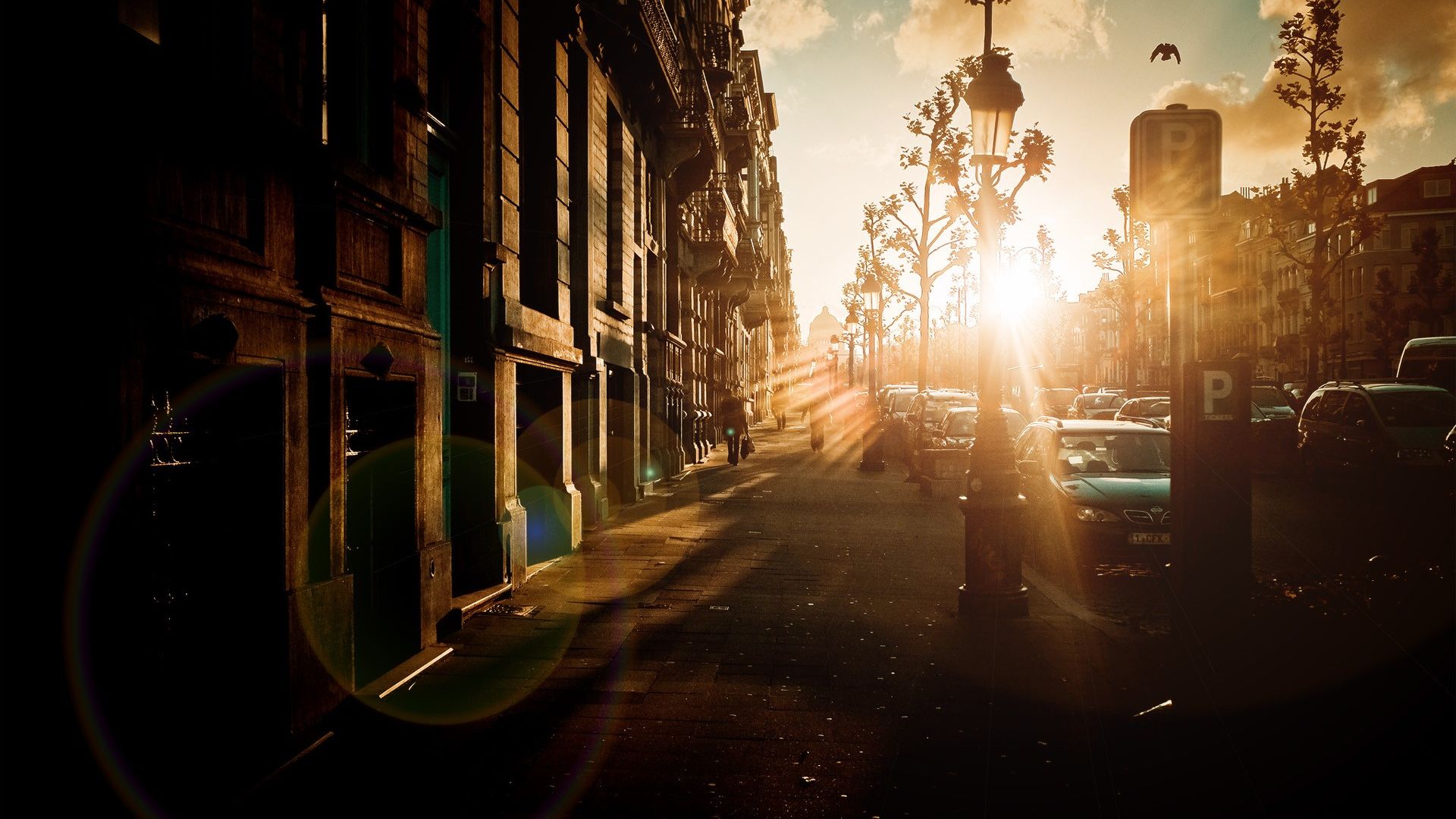 √
√
√
本模板的所有素材和逻辑图表，均可自由编辑替换和移动。
本模板的所有素材和逻辑图表，均可自由编辑替换和移动。
本模板的所有素材和逻辑图表，均可自由编辑替换和移动。
单击添加标题
添加标题
80%
添加标题
40%
单击此处添加您的文字内容。本模板的所有素材和逻辑图表，均可自由编辑替换和移动。作品中目录框架完整，您可以根据实际进行增添。图表类型和小章节均是一一对应的关系，具有很强的针对性，希望为您的演示加分。
03
单击此处添加标题
单击章节小标题
单击章节小标题
单击章节小标题
单击添加标题
＝
＋
2015
2015
2015
单击添加标题
单击此处添加您的文字内容。本模板的所有素材和逻辑图表，均可自由编辑替换和移动。作品中目录框架完整，您可以根据实际进行增添。图表类型和小章节均是一一对应的关系，具有很强的针对性，希望为您的演示加分。
单击添加标题
单击此处添加您的文字内容。
单击此处添加您的文字内容。
单击此处添加您的文字内容。
单击此处添加您的文字内容。
添加标题
添加标题
添加标题
添加标题
本模板的所有素材和逻辑图表，均可自由编辑替换和移动。
本模板的所有素材和逻辑图表，均可自由编辑替换和移动。
本模板的所有素材和逻辑图表，均可自由编辑替换和移动。
本模板的所有素材和逻辑图表，均可自由编辑替换和移动。
单击添加标题
单击添加标题
单击此处添加您的文字内容。本模板的所有素材和逻辑图表，均可自由编辑替换和移动。
单击此处添加您的文字内容。本模板的所有素材和逻辑图表，均可自由编辑替换和移动。
单击添加标题
单击此处添加您的文字内容。本模板的所有素材和逻辑图表，均可自由编辑替换和移动。
单击添加标题
单击此处添加您的文字内容。本模板的所有素材和逻辑图表，均可自由编辑替换和移动。
单击添加标题
单击添加标题
编辑标题
添加文字。根据你的需要绘制文本框大小.请认真阅读说明书和更多的工作手册的模板根据你的需要绘制文本框大小.请认真阅读说明书和更多的工作手册的模板
编辑标题
添加文字，根据你的需要绘制文本框大小.请认真阅读说明书和更多的工作手册的模板。根据你的需要绘制文本框大小.请认真阅读说明书和更多的工作手册的模板
04
单击此处添加标题
单击章节小标题
单击章节小标题
单击章节小标题
单击添加标题
致力于专业PPT模板的发布，并为您提供专业的PPT个性定制服务。
01
致力于专业PPT模板的发布，并为您提供专业的PPT个性定制服务。
02
致力于专业PPT模板的发布，并为您提供专业的PPT个性定制服务。
03
致力于专业PPT模板的发布，并为您提供专业的PPT个性定制服务。
04
单击添加标题
本模板的所有素材和逻辑图表，均可自由编辑替换和移动。
本模板的所有素材和逻辑图表，均可自由编辑替换和移动。
本模板的所有素材和逻辑图表，均可自由编辑替换和移动。
本模板的所有素材和逻辑图表，均可自由编辑替换和移动。
本模板的所有素材和逻辑图表，均可自由编辑替换和移动。
本模板的所有素材和逻辑图表，均可自由编辑替换和移动。
单击添加标题
作品中目录框架完整，您可以根据实际进行增添。图表类型和小章节均是一一对应的关系，具有很强的针对性，希望为您的演示加分。
01
02
03
作品中目录框架完整，您可以根据实际进行增添。图表类型和小章节均是一一对应的关系，具有很强的针对性，希望为您的演示加分。
作品中目录框架完整，您可以根据实际进行增添。图表类型和小章节均是一一对应的关系，具有很强的针对性，希望为您的演示加分。
单击添加标题
编辑标题
添加文字根据你的需要绘制文本框大小.请认真阅读说明书和.
文字
文字
编辑标题
编辑标题
根据你的需要绘制文本框大小.请认真阅读说明书和更多的工作手册的模板。.根据你的需要绘制文本框大小.请认真阅读说明书和更多的工作手册的模板。.
添加文字根据你的需要绘制文本框大小.请认真阅读说明书和.
文字
编辑标题
文字
添加文字根据你的需要绘制文本框大小.请认真阅读说明书和.